Marine Corps Prohibited Activities And Conduct (PAC) Prevention and Response Biennial Training Brief
[Speaker Notes: Purpose of Marine Corps PAC Prevention & Response Annual Training:  To preserve dignity and promote respect for all Marines and other Armed Forces personnel, uniformed and civilian, that are assigned to, or serving with, Marine Corps units by ensuring a clear and common understanding of the prohibited activities and conduct addressed in this Order, their intolerable and corrosive effects on our institution, and proper prevention and response actions.]
Overview
CMC Intent

Punitive Provisions

Effects of PAC on Individuals and Units

Reporting Options

Roles and Responsibilities

Climate Assessment
[Speaker Notes: Brief items on the agenda.]
Objectives
By the end of this training, personnel should understand 
CMC’s intent
Marine Corps policy on PAC (definitions, consequences, victim resources)
Effects of PAC on Individuals and Units
Who should report and how
[Speaker Notes: Brief description of learning objectives/outcomes.]
CMC Intent
To foster a professional fighting force, and in keeping with our core values, treat and view everyone with dignity and respect.
[Speaker Notes: MCO 5354.1E Cover Letter

Read CMC Intent Slides Verbatim.]
CMC Intent
To become a more cohesive and effective fighting force by investing in and leveraging Marines' collective and individual skills, strengths, knowledge, abilities, education, aptitudes, and professional development.
[Speaker Notes: MCO 5354.1E Cover Letter

Read CMC Intent Slides Verbatim.]
CMC Intent
To optimize our capabilities across the force and foster the profession of arms, by establishing a culture that values the unique contributions of every Marine, both uniformed and civilian, in our Corps.
Knowledge
[Speaker Notes: MCO 5354.1E Cover Letter

Read CMC Intent Slides Verbatim.

The Marine Corps is committed to maintaining a culture of dignity, respect, and trust in which all members of the organization are afforded equal treatment and opportunity to achieve their full potential based solely upon individual merit, fitness, intellect, and ability. All Marines will ensure that we cultivate an environment free from prohibited activities and conduct. An environment free from prohibited activities and conduct is critical to mission accomplishment, unit cohesion, and military readiness. Such activities and conduct undermine morale, reduce combat readiness, and prevent maximum utilization and development of the Marine Corps most vital asset: its people. They also undermine our Nation's trust and confidence in us as a fighting force.]
Knowledge Check
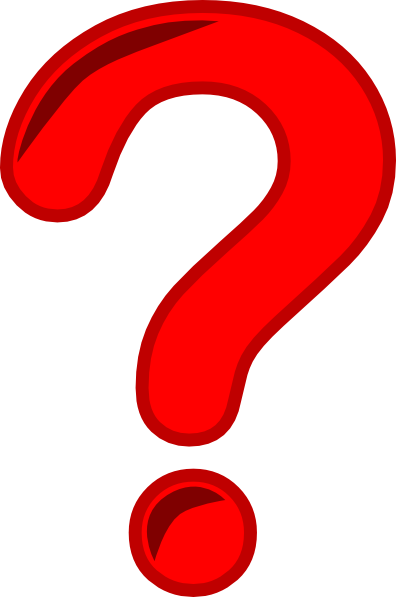 Punitive Provisions
Punitive Provisions
Abuse

Harassment

Wrongful Distribution of an Intimate Image

Dissident and Protest Activity

Unlawful Discrimination
Abuse
[Speaker Notes: MCO 5354.1E Vol. 2 Chapter 1

The information that will be covered during this brief is a lawful general order and any violation, attempted violation or solicitation of another to violate this order is punishable through adverse administrative or disciplinary action under Article 92 of the UCMJ or such other Articles of the UCMJ, as applicable. If this statement isn’t enough to say it, it is listed in the very first paragraph of Volume 2 of this order. 
 
   a. Abuse
 
   b. Harassment
 
   c. Wrongful Distribution of an Intimate Image
 
   d. Dissident and Protest Activity
 
   e. Unlawful Discrimination]
Categories of Abuse
Hazing

Bullying

Ostracism

Retaliation
Hazing Ex.
[Speaker Notes: MCO 5354.1E Vol. 2 Chap. 1 Para. 0104

-Hazing
	-Any conduct whereby a Service member or DOD employee knowingly, recklessly, or intentionally and without proper authority but with a nexus to military service causes a Service member or members, regardless of Service or rank, to suffer physically or psychologically or be exposed to any activity which is cruel, abusive, humiliating, oppressive, demeaning, harmful, or creates a risk of physical or psychological injury

-Bullying
	-Any conduct whereby a Service member or DOD employee intentionally and without proper authority but with a nexus to military service excludes or rejects a Service member or members, regardless of Service or rank, through cruel, abuse, humiliating, oppressive, demeaning, or harmful behavior, which results in diminishing the member’s dignity , position or status

-Ostracism
	-Excluding a Service Member or DoD employee intentionally from social acceptance, privilege or friendship with an intent to inflict emotional distress, discourage the reporting of a criminal offense or otherwise discourage the due administration of justice

-Retaliation
	-Intentionally and without proper authority takes or threatens to take any unfavorable action or withholds or threatens to withhold a favorable action against an individual because that individual: 
 
      (1) Made or was preparing to make or was perceived as making or preparing to make a protected communication.
 
      (2) Reported or was planning to report a criminal offense.
 
      (3) Engaged or was preparing to engage in activity in furtherance of EEO of MEO laws and regulations.
 
      (4) Or opposed direction to engage in an action that violates law, rule, or regulation or this Order.]
Hazing Defined
Any conduct whereby a Service member or DOD employee knowingly, recklessly, or intentionally and without proper authority but with a nexus to military service causes a Service member or members, regardless of Service or rank, to suffer physically or psychologically or be exposed to any activity which is cruel, abusive, humiliating, oppressive, demeaning, harmful, or creates a risk of physical or psychological injury.
Hazing is evaluated by a reasonable person standard.
Bullying Ex.
[Speaker Notes: MCO 5354.1E Vol. 2 Chap. 1 Para. 010401]
Examples of Hazing
“Rites of Passage”

Coercion 

Excessive physical exercise

Illegal, harmful, or demeaning acts
Bullying Ex.
[Speaker Notes: MCO 5354.1E Vol. 2 Chap. 1 Para. 010401

Intended to be inclusive in nature and often tied to tradition.

Rites of Passage. “Congratulatory acts,” or unauthorized initiations, those types of events are not prerequisites for hazing.  Hazing can include, but is not limited to: physically striking another to inflict pain; piercing another’s skin in any manner (such as “pinning” or “tacking on” of rank insignia or “blood winging”).  These acts are sometimes viewed as forms of inclusion or acceptance into a group.
 
Coercion. Encouraging another to excessively consume alcohol or the forced consumption of food, alcohol; threatening or offering violence or bodily harm to another; branding; taping; tattooing; shaving; greasing; painting.
 
Excessive physical exercise. Requiring excessive physical exercise beyond what is required to meet standards.
 
Illegal, harmful or demeaning acts. The forced consumption of drugs, or any other substance.]
Bullying Defined
Any conduct whereby a Service member or DOD employee intentionally and without proper authority but with a nexus to military service excludes or rejects a Service member or members, regardless of Service or rank, through cruel, abusive, humiliating, oppressive, demeaning, or harmful behavior, which results in diminishing the member’s dignity, position, or status.
Bullying is evaluated by a reasonable person standard.
Ostracism
[Speaker Notes: MCO 5354.1E Vol. 2 Chap. 1 Para. 010402]
Examples of Bullying
Making threats, spreading rumors

Physical, verbal, and/or electronic media attacks

Teasing, taunting, or berating with purpose of belittling/humiliating 

Degrading/damaging personal property or reputation
Ostracism
[Speaker Notes: MCO 5354.1E Vol. 2 Chap. 1 Para. 010402

Bullying is typically a course of conduct which, without intervention, continues without a specific end point or event.
 
   a. Making threats; Spreading Rumors 
 
 Attacking someone physically, verbally
 
   c. Teasing; Taunting
 
   d. Degrading/Damaging property/reputation

Workplace examples
-Barracks rumors about sex life, mental stability, financial or personal situations
-Constantly berating or calling derogatory nicknames 
	-Can be done through facebook, text message, or other social media

What is not considered Hazing or Bullying?
	-Proper verbal or written counseling addressing performance or conduct deficiencies
	-Properly directed Extra Military Instruction
	-Command Authorized Physical Training]
Ostracism Defined
Any conduct whereby a Service member or DOD employee intentionally and without proper authority but with a nexus to military service excludes a Service member or members, regardless of Service or rank, from social acceptance, privilege, or friendship with the intent to inflict emotional distress, discourage the reporting of a criminal offense, or otherwise discourage the due administration of justice.
Retaliation
[Speaker Notes: MCO 5354.1E Vol. 2 Chap. 1 Para. 010403]
Ostracism
Excluding a service member from:
 Social acceptance
 Friendship
 Participation in activities

With intent to:
 Inflict emotional distress 
 Discourage reporting (protected communication)
Retaliation
[Speaker Notes: MCO 5354.1E Vol. 2 Chap. 1 Para. 010403

Any conduct whereby a Service member or DOD employee intentionally and without proper authority but with a nexus to military service excludes a Service member or members, regardless of Service or rank, from social acceptance, privilege, or friendship with the intent to inflict emotional distress, discourage the reporting of a criminal offense, or otherwise discourage the due administration of justice.
 
   a. Definition emphasizes Ostracism as an act of retaliation in response to a perception of possible or actual submission of protected communication. Coordination for instances of retaliation will be addressed by the convening authority for referral to the Inspector General.
 
   b. Protected Communication is defined as any lawful communication in which a member complains of, or discloses information that constitutes evidence of violation of law or regulation, gross mismanagement, a gross waste of funds, an abuse of authority, danger to public health or safety, a threat by another member or employee of the Federal Government to kill or cause serious bodily injury to another. Protected communication is not the same as confidential communication (DoD Directive 7050.06, 17 April 2015).]
Retaliation Defined
Any conduct whereby a Service member or DOD employee intentionally and without proper authority but with a nexus to military service take or threatens to take any unfavorable action or withholds or threatens to withhold a favorable action against an individual because that individual: made or was planning to report a criminal offence; engage or was preparing to engage in activity in furtherance of EEO or MEO laws or regulations; or opposed direction to engage in an action that violations law, rule, or regulation of this Order.
Harassment
[Speaker Notes: MCO 5354.1E Vol. 2 Chap. 1 Para. 010404]
Retaliation
Can manifest in the following ways:

 Reprisal or restriction
 Bullying
 Discrimination
 Hazing
 Ostracism
 Other ways
Harassment
[Speaker Notes: MCO 5354.1E Vol. 2 Chap. 1 Para. 010404

Retaliation is a category of prohibited behavior that involves animus and results in action being taken against an individual because of that individual’s otherwise protected communication or activity or for the intent to discourage any person from engaging in otherwise protected communication or activity.
 
Reprisal or restriction
Bullying
Discrimination
Hazing
Ostracism
Other ways]
Harassment Defined
Any conduct whereby a Service member or DOD employee knowingly, recklessly or intentionally and without proper authority but with a nexus to military service engage in conduct that is unwelcome or offensive to a reasonable person or that is unwelcome and based on race, color, religion, sex (to include gender identity), national origin, or sexual orientation, and where (1) enduring the unwelcome or offensive conduct becomes a condition of continued employment or service, or (2) the conduct is severe or pervasive enough to create a work environment that a reasonable person would consider intimidating, hostile, abusive or as otherwise having an adverse impact on the unit.
Harassment Ex.
[Speaker Notes: MCO 5354.1E Vol. 2 Chap. 1 Para. 0105

Any conduct whereby a Service member or DOD employee knowingly, recklessly or intentionally and without proper authority but with a nexus to military service engage in conduct that is unwelcome or offensive to a reasonable person or that is unwelcome and based on race, color, religion, sex (to include gender identity), national origin, or sexual orientation, and where (1) enduring the unwelcome or offensive conduct becomes a condition of continued employment or service, or (2) the conduct is severe or pervasive enough to create a work environment that a reasonable person would consider intimidating, hostile, abusive or as otherwise having an adverse impact on the unit.

Harassment can occur in a variety of circumstances, including, but not limited to, the following: 
 
1. The harasser can be the victim's supervisor, a supervisor in another area, a co-worker, or a contractor. 
 
2. The victim does not have to be the person harassed, but can be anyone affected by the offensive conduct.
 
3. Harassment does not include e: properly directed command and organizational activities, or the training required to prepare for such activities (e.g., administrative corrective measures; Extra Military Instruction; command-authorized physical training); proper verbal and written counseling addressing performance or conduct deficiencies; authorized incentive training permitted exclusively at the Marine Corps Recruit Depots; or similar activities properly authorized by the chain of command.]
Harassment
Unwelcome or Offensive Conduct

Unwelcome Conduct based on:
or
- Race
- Color
- National Origin
- Sex (Gender Identity)
- Sexual Orientation
- Religion
Harassment Ex.
[Speaker Notes: MCO 5354.1E Vol. 2 Chap. 1 Para. 0105

Any conduct whereby a Service member or DOD employee knowingly, recklessly or intentionally and without proper authority but with a nexus to military service engage in conduct that is unwelcome or offensive to a reasonable person or that is unwelcome and based on race, color, religion, sex (to include gender identity), national origin, or sexual orientation, and where (1) enduring the unwelcome or offensive conduct becomes a condition of continued employment or service, or (2) the conduct is severe or pervasive enough to create a work environment that a reasonable person would consider intimidating, hostile, abusive or as otherwise having an adverse impact on the unit.

Harassment can occur in a variety of circumstances, including, but not limited to, the following: 
 
1. The harasser can be the victim's supervisor, a supervisor in another area, a co-worker, or a contractor. 
 
2. The victim does not have to be the person harassed, but can be anyone affected by the offensive conduct.
 
3. Harassment does not include e: properly directed command and organizational activities, or the training required to prepare for such activities (e.g., administrative corrective measures; Extra Military Instruction; command-authorized physical training); proper verbal and written counseling addressing performance or conduct deficiencies; authorized incentive training permitted exclusively at the Marine Corps Recruit Depots; or similar activities properly authorized by the chain of command.]
Examples of Harassment
Offensive Jokes

Slurs

Name calling

Display/transmit derogatory or demeaning objects/pictures
SH
[Speaker Notes: MCO 5354.1E Vol. 2 Chap. 1 Para. 010501

Offensive jokes
 
Slurs
 
Name calling
 
Display/transmit derogatory or demeaning objects/pictures.]
Sexual Harassment (SH) Defined
Knowing, reckless, or intentional conduct with a nexus to military service that:
Involves unwelcome sexual advances, requests for sexual favors, and deliberate or repeated offensive comments or gestures of a sexual nature 
Any knowing, reckless, or intentional use or condonation, by any person in a supervisory or command position, of any form of sexual behavior to control, influence, or affect the career, pay, or job of a Service member or DOD employee.
Any conduct whereby a Service member or DOD employee knowingly, recklessly, or intentionally and without proper authority but with a nexus to military service makes deliberate or repeated unwelcome verbal comments or gestures of a sexual nature.
SH Ex.
[Speaker Notes: MCO 5354.1E Vol. 2 Chap. 1 Para. 010502

1) Unwanted or Unwelcomed
a. Submission to such conduct is made either explicitly or implicitly a term or condition of a person’s job, pay, or career; 
b. Submission to or rejection of such conduct by a person is used as a basis for career or employment decisions affecting that person; or 
c. Such conduct has the purpose or effect of unreasonably interfering with an individual’s work performance or creates an intimidating, hostile, or offensive working environment; or, 

2) So severe or pervasive that a reasonable person would perceive, and the victim does perceive.
 
B. Any knowing, reckless, or intentional use or condonation, by any person in a supervisory or command position, of any form of sexual behavior to control, influence, or affect the career, pay, or job of a Service member or DOD employee.

C. Any conduct whereby a Service member or DOD employee knowingly, recklessly, or intentionally and without proper authority but with a nexus to military service makes deliberate or repeated unwelcome verbal comments or gestures of a sexual nature. 
(There is no requirement for concrete psychological harm to the complainant for behavior to constitute sexual harassment.) 

-Knowing, reckless, or intentional conduct with a nexus to military service that involves unwelcome sexual advances, requests for sexual favors, and deliberate or repeated offensive comments or gestures of a sexual nature.
 
Gestures
 
Comments
 
Advances
 
Requests for favors
 
Creates Hostile/Offensive Environment]
Sexual Harassment (SH)
Unwanted or Unwelcomed

 Gestures
 Comments
 Advances
 Requests for favors

Creates Hostile/Offensive Environment
SH Ex.
[Speaker Notes: MCO 5354.1E Vol. 2 Chap. 1 Para. 010502

1) Unwanted or Unwelcomed
a. Submission to such conduct is made either explicitly or implicitly a term or condition of a person’s job, pay, or career; 
b. Submission to or rejection of such conduct by a person is used as a basis for career or employment decisions affecting that person; or 
c. Such conduct has the purpose or effect of unreasonably interfering with an individual’s work performance or creates an intimidating, hostile, or offensive working environment; or, 

2) So severe or pervasive that a reasonable person would perceive, and the victim does perceive.
 
B. Any knowing, reckless, or intentional use or condonation, by any person in a supervisory or command position, of any form of sexual behavior to control, influence, or affect the career, pay, or job of a Service member or DOD employee.

C. Any conduct whereby a Service member or DOD employee knowingly, recklessly, or intentionally and without proper authority but with a nexus to military service makes deliberate or repeated unwelcome verbal comments or gestures of a sexual nature. 
(There is no requirement for concrete psychological harm to the complainant for behavior to constitute sexual harassment.) 

-Knowing, reckless, or intentional conduct with a nexus to military service that involves unwelcome sexual advances, requests for sexual favors, and deliberate or repeated offensive comments or gestures of a sexual nature.
 
Gestures
 
Comments
 
Advances
 
Requests for favors
 
Creates Hostile/Offensive Environment]
Examples of SH
Quid Pro Quo

Sexual innuendoes

Lies/rumors about a person’s sex life

Sexist jokes/stories

Inappropriate comments about clothing, body, or activities
Distrobution
[Speaker Notes: MCO 5354.1E Vol. 2 Chap. 1 Para. 010502

Quid Pro Quo (provide example of “if you don’t give me this, you won’t get that”)
 
Sexual innuendoes
 
Lies/rumors about a person’s sex life
 
Sexist jokes/stores
 
Inappropriate comments about clothing, body, or activities]
Wrongful Distribution or Broadcasting of an Intimate Image Defined
Distribution - The act of delivering to the actual or constructive possession of another including transmission by electronic means.
Broadcasting - The act of electronically transmitting the image with the intent that it be viewed by a person or persons
Intimate Image – Any visual deception that:

(1) Includes another person who is identifiable from the depiction itself or from information conveyed in connection with the depiction
 (2) Depicts that person engaging in sexually explicit conduct or depicts the private areas of that person
 (3) Taken under the circumstances in which the person depicted has a reasonable expectation of privacy
Dissident/Protest
[Speaker Notes: MCO 5354.1E Vol. 2 Chap. 1 Para. 0106]
Wrongful Distribution or Broadcasting of an Intimate Image
With the intent:
 Of personal gain 
 To humiliate, harm, harass, intimidate,  threaten, or coerce

                           or

With reckless disregard to whether the depicted person would be humiliated, harmed, intimidated, threatened, or coerced
Dissident/Protest
[Speaker Notes: MCO 5354.1E Vol. 2 Chap. 1 Para. 0106

Distribution - The act of delivering to the actual or constructive possession of another including transmission by electronic means.
 
Broadcasting - The act of electronically transmitting the image with the intent that it be viewed by a person or persons
 
Intimate Image - Any visual depiction that: 
 
     (1) Includes another person who is identifiable from the depiction itself or from information conveyed in connection with the depiction
 
     (2) Depicts that person engaging in sexually explicit conduct or depicts the private areas of that person
 
     (3) Taken under the circumstances in which the person depicted has a reasonable expectation of privacy]
Dissident & Protest Activity Defined (Including Supremacist Activity)
Knowing and wrongful conduct that involves actively advocating supremacist, extremist, or criminal gang doctrine, ideology, or causes, including those that advance, encourage, or advocate illegal discrimination based on race, creed, color, sex (including gender identity), religion, ethnicity, national origin, or sexual orientation or those that advance encourage, or advocate the use of force, violence, or criminal activity, or otherwise advance efforts to deprive individuals of their civil rights
Discrimination
[Speaker Notes: MCO 5354.1E Vol. 2 Chap. 1 Para. 0107]
Dissident & Protest Activity (Including Supremacist Activity)
Advocating or active participation in:

 Supremacist organizations

 Extremist groups

 Criminal gangs
Discrimination
[Speaker Notes: MCO 5354.1E Vol. 2 Chap. 1 Para. 0107

Knowing and wrongful conduct that involves actively advocating supremacist, extremist, or criminal gang doctrine, ideology, or causes, including those that advance, encourage, or advocate illegal discrimination based on race, creed, color, sex (including gender identity), religion, ethnicity, national origin, or sexual orientation or those that advance encourage, or advocate the use of force, violence, or criminal activity, or otherwise advance efforts to deprive individuals of their civil rights.

Examples Include:

Supremacist: KKK, Black Panther
Extremist: Taliban, Isis
Criminal Gang: MS-13]
Unlawful Discrimination Defined
Any conduct whereby a Service member or DoD employee knowingly and wrongfully and without proper authority but with a nexus to military service treats another Service member or DoD employee adversely or differently based on race, color, national origin, religion, sex (including gender identity) or sexual orientation.
Articles
[Speaker Notes: MCO 5354.1E Vol. 2 Chap. 1 Para. 0108]
Unlawful Discrimination
Six Basis for Discrimination:

 Race
 Color
 Religion
 Sex (includes Gender Identity)
 National Origin
 Sexual Orientation
Articles
[Speaker Notes: MCO 5354.1E Vol. 2 Chap. 1 Para. 0108

Any conduct whereby a Service member or DoD employee knowingly and wrongfully and without proper authority but with a nexus to military service treats another Service member or DoD employee adversely or differently based on race, color, national origin, religion, sex (including sexual orientation) or gender identity.

Excludes justifiable conduct that discriminates on the basis of characteristics (including, but not limited to, age, height, and weight) that serve a proper military or other governmental purpose as set forth in other military policies.]
PAC Does Not Include
Properly directed command and organizational activities, or the training to prepare for such activities (i.e. administrative corrective measures; EMI; command authorized PT)
Proper verbal and written counseling addressing performance or conduct deficiencies
Authorized incentive training permitted exclusively at the Recruit Depots; or similar activities properly authorized by the COC
Articles
Knowledge Check
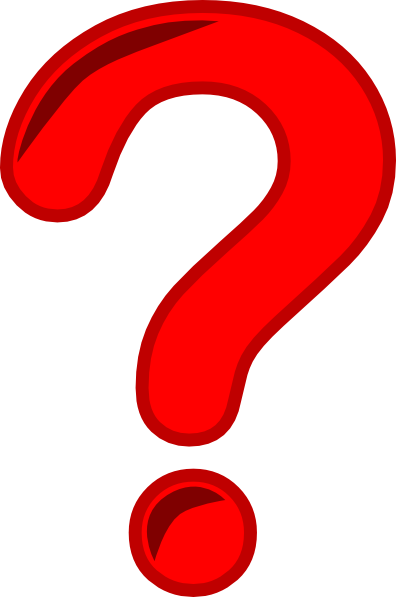 Personal Effects
Effects of PAC on the Individual
Physical/Psychological/Emotional harm

Decreased job satisfaction

Negative coping behaviors

Absenteeism

Impairment of Fundamental Rights
Unit Effects
Effects of PAC on the Unit
Loss of trust & Esprit de Corps

Hostile environment

Diminished organizational effectiveness

Low retention rates

Decreased mission readiness
Report Options
Who should report
Leaders must carefully monitor unit members’ actions and strongly encourage them to report potential PAC violations 
Bystanders also have responsibility to report possible PAC violations 
Service members might be afraid to report hazing out of fear of retaliation, so several reporting avenues are available
Report Options
Reporting Options
Chain of Command (Preferred)
Equal Opportunity Advisor (EOA)
Unit EO Representative (EOR)*
Inspector General (IG)
http://www.hqmc.marines.mil/igmc/Resources/Submit-a-Complaint-/ 
NCIS
http://www.ncis.navy.mil/ContactUs/Pages/ReportaCrime.aspx
Report Options
[Speaker Notes: MCO 5354.1E Vol. 3 Chap. 3 Para. 0307
DoD 1350.2

Chain of Command 
 
Supervisors and leaders receiving a complaint of prohibited activities and conduct within the chain of command shall submit the complaint immediately to the commander.  Commanders will ensure all complaints alleging prohibited activities and conduct are provided to their supporting EOA/MEO Office for appropriate Intake Interviews and required DASH reporting in accordance with this Order. 

Communications with the EOA or MEO Office 
 
Reporters may initiate complaints with their command EOA or servicing MEO Office: in person, via phone, email, or written correspondence
  
Communication with Command EOR 
 
Command EORs are Marines assigned at the battalion and squadron level and can assist in the reporting process.  They are screened and selected by the commander for this collateral duty.  EORs serve as the command liaison with the supporting EOA/MEO Office. 
 
Inspector General of the Marine Corps (IGMC) HOTLINE 
 
Pursuant to reference (f), the IGMC has overall responsibility for ensuring only qualified investigators with specialized training conduct reprisal and restriction investigations.  It is the IGMC’s responsibility to ensure full implementation of, and compliance with, references (g), (h), and (i).  All complaints alleging reprisal or restriction will be governed by references (f), (g), and (h), and not this Order.  Additionally, per reference (i) and (j), all allegations against a Senior Official (defined as O-7 (select) and above, current or former members of the Senior Executive Service (SES)/equivalent, current or former civilian Presidential appointee) will be forwarded to the IGMC for appropriate action. The IGMC Hotline ensures individuals who, in good faith, engage in protected communication and activity are protected from reprisal or retaliation.  Individuals who believe they have been the victim of reprisal or retaliation can make a complaint of such reprisal or retaliation to the Inspector General of the Marine Corps or the Department of Defense Inspector General. 

National Criminal Investigative Service (NCIS) WEB & APP TIP LINE 
 
The NCIS WEB & APP Tip Line is a partnership between NCIS and the military community and provides Service members and civilians a safe, discreet, and anonymous option to report criminal and force protection threats within the USN and USMC without concerns of retaliation]
Reporting Options
Electronic Prohibited Activities and Conduct (EPAC) Portal
 https://www.manpower.usmc.mil/EPAC

EO Advice Line
 (844) 818-1674

Communication with Congress

Anonymous Reporting
Roles
[Speaker Notes: MCO 5354.1E Vol. 3 Chap. 3 Para. 030706 & 030708

Prohibited Activities and Conduct Complaint Application (PAC APP) 
 
The PAC APP is web-based application that allows an individual complainant to initiate a report alleging prohibited activities and conduct online via a computer or mobile device.  The application will ensure automatic routing of an allegation to the reporter’s chain of command and the supporting EOA. 

EO Advice Line 
 
Marine Corps personnel can call the EO Advice Line (844) 818-1674 or contact their servicing EOA for more information on how and where to file a report and what kinds of behaviors violate this policy.
 
Anonymous Reports 
 
Marine Corps personnel can file an anonymous report alleging prohibited activities and conduct.  Anonymous reports may be communicated by several means, including but not limited to organizational hotlines or advice lines, electronic mail, or official telephone lines.  The individual reporting the information is not required to divulge any personally identifiable information.  Information alleging prohibited activities and conduct received by the commanding officer or other persons in charge of an organization, regardless of the means of transmission, from an unknown/unidentified source will be processed in accordance with this Order.]
Roles & Responsibilities
Chain of Command

Equal Opportunity Advisor (EOA)

Unit EO Representative (EOR)

Individual Marine
Assessment
[Speaker Notes: MCO 5354.1E Vol. 3 Chap. 4
MCO 5354.1E Vol. 3 Chap. 2
Bystander Intervention DODI 1020.03

a.  Commanders will ensure prompt, impartial, and thorough investigation of all credible complaints alleging prima facie prohibited activities and conduct.
 
b. EOA Subject matter expert, advocates and monitors the process.
 
c. EOR Primary asset in monitoring Command climate / Serve as Command liaison with EOA/MEO office.  Facilitates the complaint process.
 
d. Individual Marine: Take a stand, ”see something, say something, do something”.  ie, report inappropriate conduct, offensive images displayed, etc.]
Climate Assessment
DEOMI Equal Opportunity Climate Survey (DEOCS)

 Required per MCO
 Anonymous
 Accessible from any web-enabled device
 Primary tool for assessing climate
 Individual responsibility
Knowledge
[Speaker Notes: MCO 5354.1E Vol. 1 Ap. A
DoD 1350.2

There is no more visible aspect of leadership than the organizational climate a Commanding Officer establishes for the Marines in his or her charge. It is inextricably linked with mission accomplishment. Commanding officers have the greatest influence in determining whether the Marines in their unit are combat ready, whether they are honorable, whether they are forthright, whether they are focused, and how/whether they uphold our values and virtues. While there are many leadership styles, the result must be a unit of Marines and Sailors who have absolute trust in their leaders, and in their competence. While this leadership mandate applies at all levels, it is especially important that commanders and their command teams be personally and professionally engaged leaders who continually evaluate and reassess organizational climate 

DEOCS- measures perceptions of the organization’s members on a variety of assessment factors, provides the commander the initial indicators on what may be going right, or wrong, within the organization as perceived by its members, and identifies key areas that can impact mission readiness and unit cohesion 

Requirements- Required within 120 days of assumption of command of a new Commanding Officer, every 12 months thereafter and completed 90 days prior to relinquishing command.

*Additional assessments at the discretion of Commander

Importance of participation: Determining the health and effectiveness of an organization by examing such factors such as morale, teamwork, and communication 
Anonymity: Answers remain anonymous unless information is self-reported
-Demographic groups with less than 5 participants do not populate as a group, but populate in general in order to not single out individuals
-i.e. 4 female Senior Enlisted (E7-E9) would not register as a demographic
Demographics data is not a requirement with the exception of sex
Survey can be taken from any device that has an internet connection (cell phone, home computer, work computer, etc)

Responsibility: To inform your commander of your concerns. Commanders are provided this report and are required to develop an action plan to correct areas of concern. Without your honest, professional, and qualitative feedback, this is not possible and any concerns will never be addressed.]
Knowledge Check
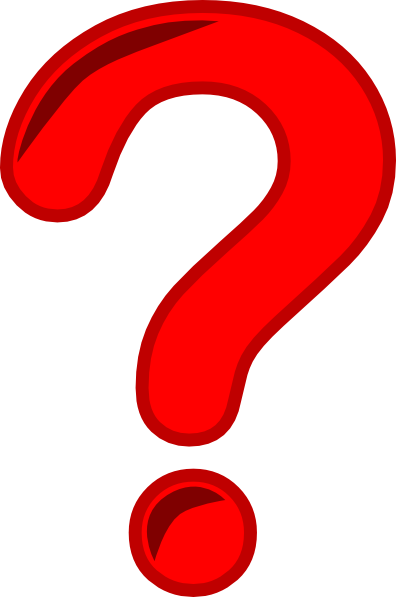 PWYE
How are PAC Violations Punished
This Order is a punitive lawful general order. 

PAC violations may subject involved members to adverse administrative actions, nonjudicial punishment, administrative discharge, court-martial, or disciplinary action under Article 92 (Failure to obey an order or regulation) of the UCMJ or such other Articles of the UCMJ, as applicable.
 
Substantiated PAC violations documented via pg 11, and Section I FitRep comment (considered derogatory material)

Leaders who fail to address hazing can be held accountable for the actions of their subordinates
Knowledge
[Speaker Notes: Par 6 MCO 5354.1E W/ADMIN CH1
Volume 2 par 0101. PUNITIVE PROVISIONS
Vol 3 Par 0412.  COMMAND ACTIONS FOLLOWING COMPLAINT SUBSTANTIATION 

This Order is a punitive lawful general order.

     a. PAC violations may subject involved members to adverse administrative actions, nonjudicial punishment, administrative discharge, court-martial, or disciplinary action under Article 92 (Failure to obey an order or regulation) of the UCMJ or such other Articles of the UCMJ, as applicable.
 
     b. Substantiated claims can result in violator being processed for separation from service.

     c. Substantiated PAC violations will be documented via pg 11 or 6105 counseling, and Section I FitRep comment (considered derogatory material). 

     d. Leaders who fail to address hazing can be held accountable for the actions of their subordinates. 
 
REASONABLE PERSON STANDARD. A reasonable person is society’s objective representation of care. An objective test used to determine if behavior constitutes prohibited activities and conduct. This standard is used in evaluating prohibited activities and conduct under this Order and considers what a reasonable person's reaction would have been under similar circumstances and in a similar environment.]
Resources for Victims
There are many resources available to victims. The initial point of contact for these resources and other services is the unit VWAC. Those who wish to maintain privacy may reach out to the:
Chaplain 
Victims' Legal Counsel (VLC). 
The Marine Corps DSTRESS line now provides 24 hours a day, seven days a week, anonymous phone and chat and referral service using a ‘Marine-to-Marine’ approach via 1-877-476-7734 and/or through www.marines.mil.
Behavioral Health Counselors (Community Counseling Program)
Sexual Assault Prevention and Response Victim Advocates
Knowledge
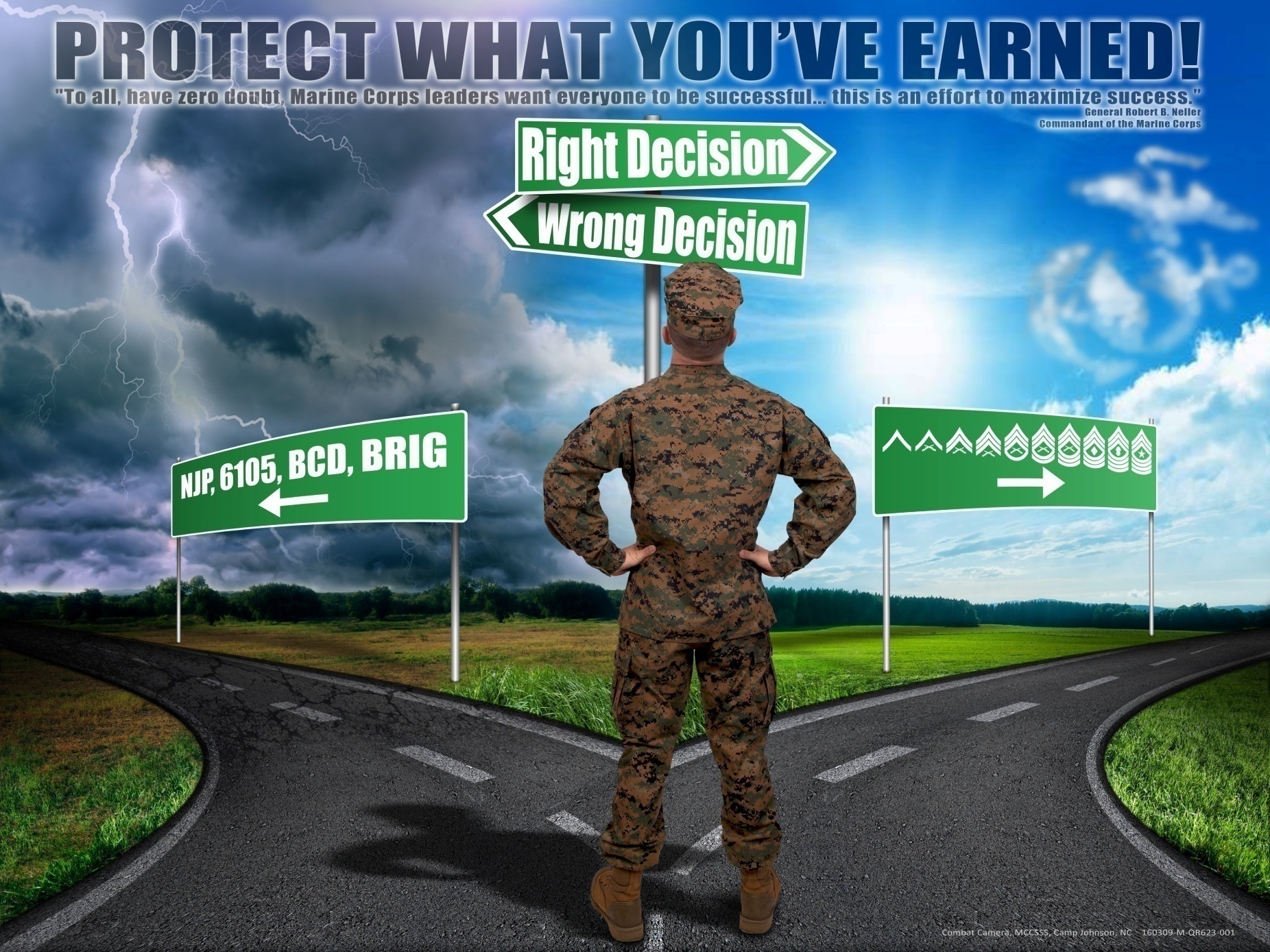 [Speaker Notes: Protect What You Earn through the lens of PAC Prevention and Response come down to a personal choice to behave ethically and treat others with dignity and respect.]
Summary
CMC Intent

Punitive Provisions

Effects of PAC on Individuals and Units

Reporting Options

Roles and Responsibilities

Climate Assessment
[Speaker Notes: Review major points]
Points of Contact
EO Advice Line @ (844) 818-1674 

 Electronic Prohibited Activities and Conduct (EPAC) Portal
 https://www.manpower.usmc.mil/EPAC

Command IG Office @ (insert contact#)

 Command EOR/EOA
 (insert rank/name/contact info)
References/Links
MCO 5354.1E W/ADMIN CH1 
MCO 1900.16
DoDI 1020.03
DoD 1350.2